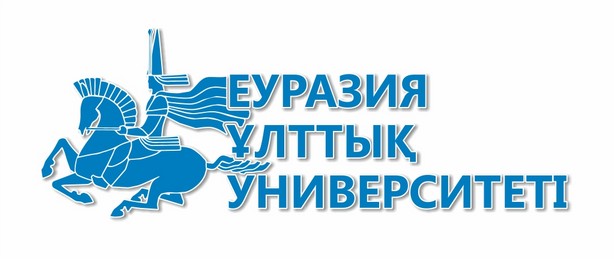 Л. Н. Гумилев атындағы Еуразия ұлттық университеті  Филология факультеті
Қазақ тілі білімі кафедрасы  Мамаева Гүлнар Бейсенқызы
Филология ғылымының кандитаты, қауымдастырылған профессор  Пән атауы: “Қазақ тілінің морфологиясы және сөзжасамы”
Астана, 2022
2 - дәріс тақырыбы: Сөзжасамдық уәждеме және сөзжасамдық    мағына, олардың түрлері

Қарастырылатын мәселелер:
1.Сөзжасамдық уәждеме анықтамасы, зерттелуі.
2. Сөзжасамдық мағынаның лексикалық мағынадан ерекшелігі.
3. Сөзжасамдық мағына түрлері.
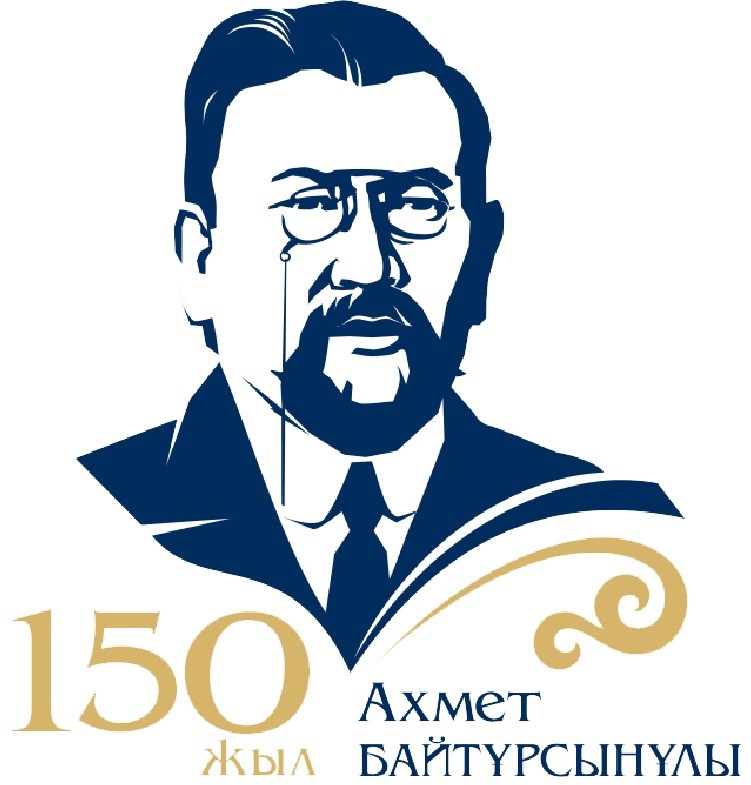 Сөзжасамдық уәждеме – екі түбірлес сөздің бірінің мағынасы екіншісінің жаңа мағынасының тууына негіз болатын, мағыналық себептілікке негізделген сөзжасамдық қатынас. Сөзжасамдық уәждемелік қатынасты орындау үшін кемінде екі түбір сөз болуы керек. Түбір сөздердің бірінің мағынасы екіншісінде жаңа мағынаны құрудың негізгі шарты және ондағы семаның туындысы үшін негіз болады. Осылайша, себептік негіздер мен туынды сөз арасында семантикалық ерекшелік пен сабақтастық пайда болады.
02
03
Уәждеме туралы түсінік ежелгі философтардан бастау алады. Ежелгі грек философы Платон «бейне атауы», «атау идеясы» деген ұғымдарды қалыптастырды. Кейінірек бұл ұғымдар «сөздің ішкі формасы» деген жалпы атауға ие болып, уәждеме теориясының негізгі белгілеріне айналды. Фердинанд де Соссюр сөздердің еркін негізделген немесе белгілі бір сөздің қасиетіне, қызметіне, сапасына, санына, түріне т.б. байланысты «қатыстық» негізделу ережелерін ескере отырып, тілде сөздердің тұлғалық, мағыналық өзгеру сипатына тоқталды. Ономасиологияда және синхронды сөзжасамда уәждеме ғылыми ұғымдардың негізгісіне айналды. Сөйтіп бұл құбылыс сөзжасамның негізі ретінде қарала бастады.
Семантика саласын арнайы зерттеу нысаны ретінде қарастырып жүрген профессор А.Б.Салқынбай  уәждеме теориясының сөзжасамдағы қызметін анықтай келіп, кез- келген жаңа мағыналы сөздің туындауына қажеттіліктің, себептіліктің, негізділіктің ролінің ерекше екенін сөз етеді. Түрлі тілдік деректер уәждеменің зерттеу нысанының ауқымды екенін дәлелдейді. Онда түбірлік уәждеме, негіздік негіздеме, жүйелі негіздеме, жүйесіз негіздеме деп уәжделу жолдарына қарай бөліп қарастыруды ұсынады. 
Ал жоғарғы оқу орнына арналған «Қазақ тілі сөзжасамы» атты еңбекте «Уәждеме – туынды атаудың семантикалық және құрылымдық жағынан өзін құраушы сыңарларының мағынасына негізделуі; номинациялық атаудың мағынасы құрамындағы себепші негіз бен сөз тудырушы тұлғалардың мағынасы арқылы ерекше мәнге ие» сөздерді қарастыратын сөзжасамдық теория екендігін атап өтіп, кей жеке тіл білімінде сөзжасамдық уәждеме саласы жеке сала ретінде танылып жүргендігін айтып өтеді.
02
03
Аналитикалық тәсіл арқылы жасалған күрделі сөздердің уәжділігін қарастырған Б.Қ.Қасым туынды сөздердің уәждемесін зерттеуді үш тұрғыдан қарастырады. 
Біріншіден, оны шындық болмыстың бейнесі ретінде қарастырса, 
екінші, лексикалық уәжделу тұрғысынан; 
үшінші, шындық болмысты ұғым, түсінікпен сәйкестендіріп үлгілеу арқылы сөзжасамдық уәжделу жолымен қарастыруды қажет деп санайды.
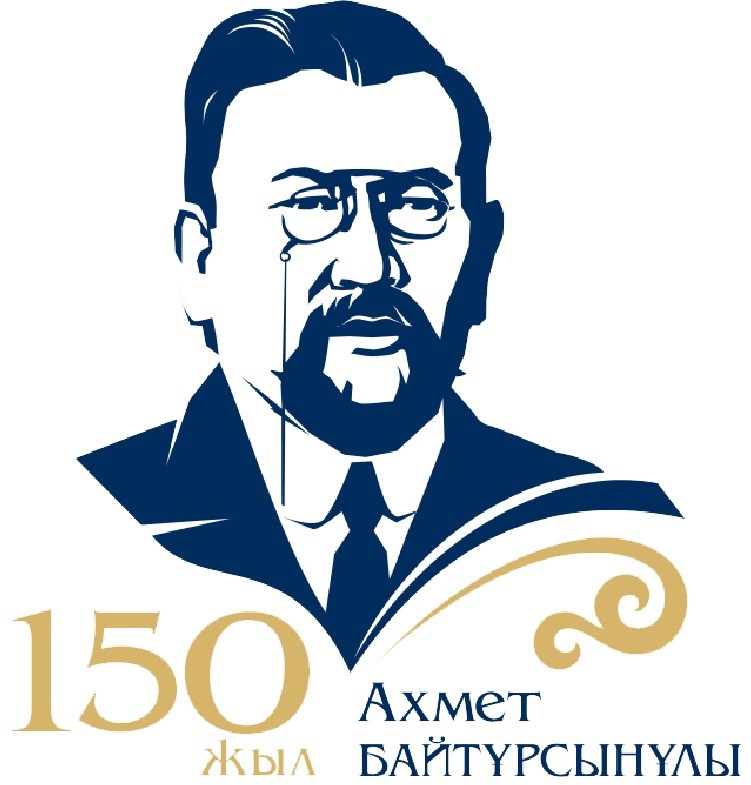 М. Сәрсембаева диссертациясында:
– толық уәжділік; 
– жартылай уәжділік;
– жүйелі уәжділік;
 – жүйесіз уәжділік секілді бөлу арқылы жүйелейді.
Сөзжасамдық мағына
Сөзжасамдық мағына - сөзжасам саласындағы негізгі мәселе. Сөзжасамдық мағынаның өзіндік ерекшеліктері бар. Мысалы, еттей, дөңки, кемі, байы, күрек, бөлме,етікші сыншы, қойшы сияқты туындылардың мағынасында болған өзгеріс өте күшті, түп негізіндегі мағынаның негізінде басқа лексикалық мағына жасалған. Еттей, дөңки, кемі, байы туындылары есім сөздерден етістікке ауысып, қимыл мағынасын береді. Мұндағы түп негізге үстелген қосымша мағынаны ет улу, дөңге, кемге, байға айналу тіркестері білдіреді. Сондықтан ет пен теттей, дөң мен дөңки, кем мен кемі, бай мен байы сөздерінің лексикалық мағыналары басқа-басқа екені арық көрініп тұр.
02
03
Осымен байланысты сөзжасам мағынасы лексикалық деривация, синтаксистік деривация деп екіге бөлінеді. 

Лексикалық деривацияда түп негіздің мағынасы мен туындының мағынасында үлкен айырма болады да олар бірімен- бірі тең бола алмайды.
02
03
Синтакасистік деривацияда түп негіз бен туындының лексикалық мағынасы бірдей болады, тек туынды түп негізден басқа сөз табына жатуы арқылы ерекшеленеді, яғни олар синтксистік қызметі жағынан ажыратылады. Сондықтан синткасиситік деривацияға бір сөз табынан екінші өз табына ауысқан туындылар жатады. Бірақ сөзжасамда бір сөз табынан екінші сөз табына ауысқан сөздердің бәрін синткасиситік деривацияға жататын сөздер деп түсінуге болмайды. Ол синткасиситік деривацияның көрсеткіші деуге болмайды. Өйткені лексикалық деревацияда сөз табы ауысатын, сөз табы ауыспайтын туындылар да бар.
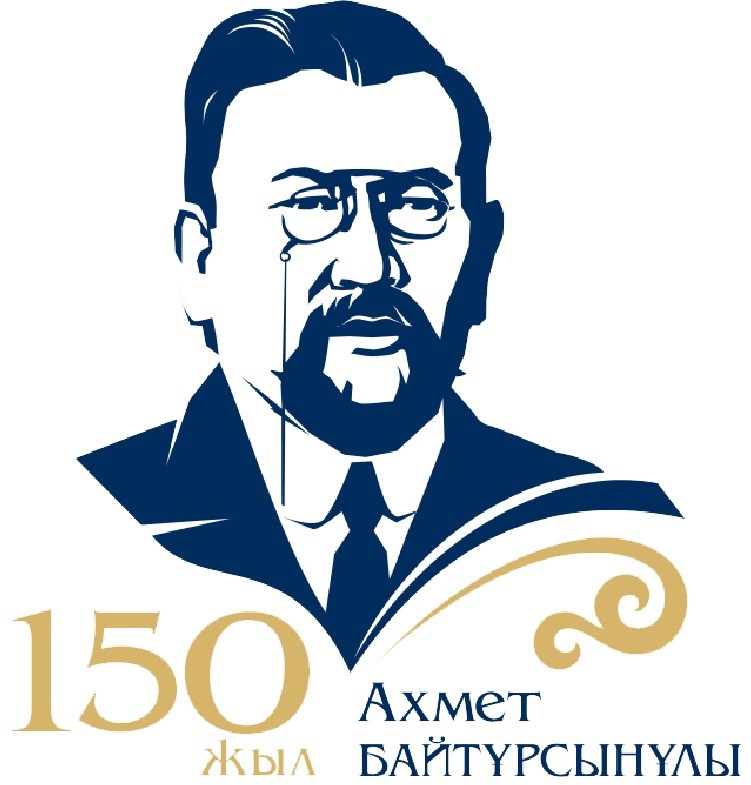 Лексикалық, синтаксиситік деривация негізінен қосымша арқылы жасалған туындыларға қатысты. Сөзжасамдық басқа тәсілдердің өзіндік ерешелігі де жоқ емес. Сондықтан осы тұрғыда тілде синтагматикалық деривацияны да бөліп қараған дұрыс. Синтагматикалық деривацияға бірнеше түп негіз арқылы жасалған сөздердің мағынасы жатады. Мысалы: көтері, елубасы, жүзбасы, көкдолы, асылзада, автобазы т.б. Мұндай сөздердің мағынасы, негізінен, күрделі сөздің құрылымына енген сыңарлардың яғни түп негіздердің мағыналарының қосындысы болып табылады. Сөйтіп, бір тұтас күрделі ұғымды білдіреді.
02
03
Пайдаланылған әдебиеттер:
Қазақ грамматикасы. — Астана: Елорда, 2002. — 784 б.
Қазақ тілінің түсіндірме сөздігі. — Алматы: Дайк-Пресс, 2008. — 775-б.
Оралбаева Н.О. Қазіргі қазақ тіліндегі сан есімнің сөзжасамдық жүйесі. — Алматы: Ғылым, 1988. — 12-б.
Малбақов М. Бір тілді түсіндірме сөздіктердің құрылымдық негіздері. — Алматы: Ғылым, — 194-б.
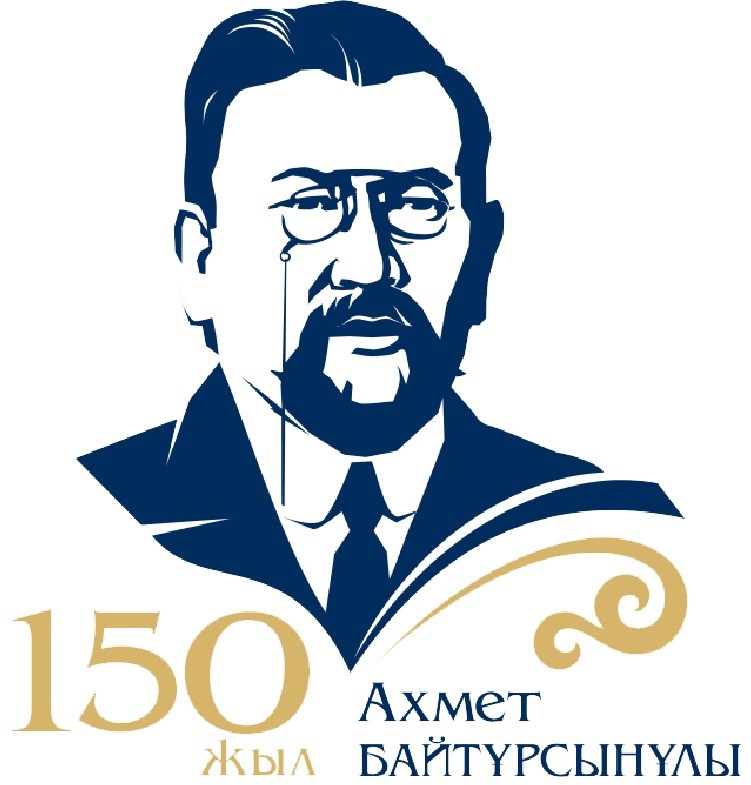 НАЗАРЛАРЫҢЫЗҒА РАҚМЕТ!